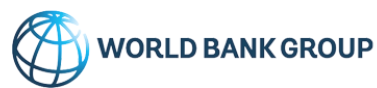 Fortalecimento do Sistema de Controle Interno no Brasil
Maria João Kaizeler (BM)
1
Objetivos/Tópicos
Desafios do Sistema de Controle Interno
A Estratégia de Avaliação da Maturidade do SCI do Brasil
O Modelo IA-CM
Alguns resultados
Estratégia para Fortalecimento do SCI/Próximos Passos
Como o BM pode ajudar
2
1. Desafios do SCI
Problemas em termos de coordenação e colaboração (Auditoria Interna Vs Auditoria Externa, p.ex.)        funções e responsabilidades pouco claras e sobreposição de funções; má comunicação e dificuldade em trabalhar juntos.
Falta de harmonização em termos de normas, sistemas, manuais, ferramentas, etc. 
Falta de códigos, normas e manuais de procedimentos de Auditoria Interna/Controle Interno.
Falta de capacidade e de pessoal.
Falta de ferramentas informatizadas. 

		                 Oportunidades para desenvolver 
			     sistema de CI e uma Função de AI 
			        + independente, + eficaz e + eficiente
3
2. Estratégia para Avaliação e Des. da Maturidade do SCI no Brasil
Até Junho de 2015










Julho 2015-Junho 2016 → Desenho de Ações,  
                   		 Atividades p/ reforma  SCI/AI
Avaliação SCI;
Concept paper para:
Descrever o sistema de CI/AI em todos os níveis;
Identificar stakeholders necessários para uma reforma da AI a nível geral (do país);
Apontar atividades e um plano de ação para a fase seguinte.
4
Necessário Avaliar?
Porquê? Porque permite:
Identificar as fraquezas e as áreas para aprimoramento da atividade de AI.
Identificar as melhores e inovadoras práticas da AI.
Saber o que se tem e o que é necessário desenvolver.
Aumento de capacidade de negociação com o Alta Adimistração (presidente, governador, prefeito) e com outros.
5
3. Como Avaliar? O Modelo IA-CM
O que é?
Modelo preconizado pelo Institute of Internal Auditors (The IIA) (Autoria e liderança de Libby MacRae)

Finalidadeidentificar os fundamentos necessários para uma auditoria interna efetiva no setor público
6
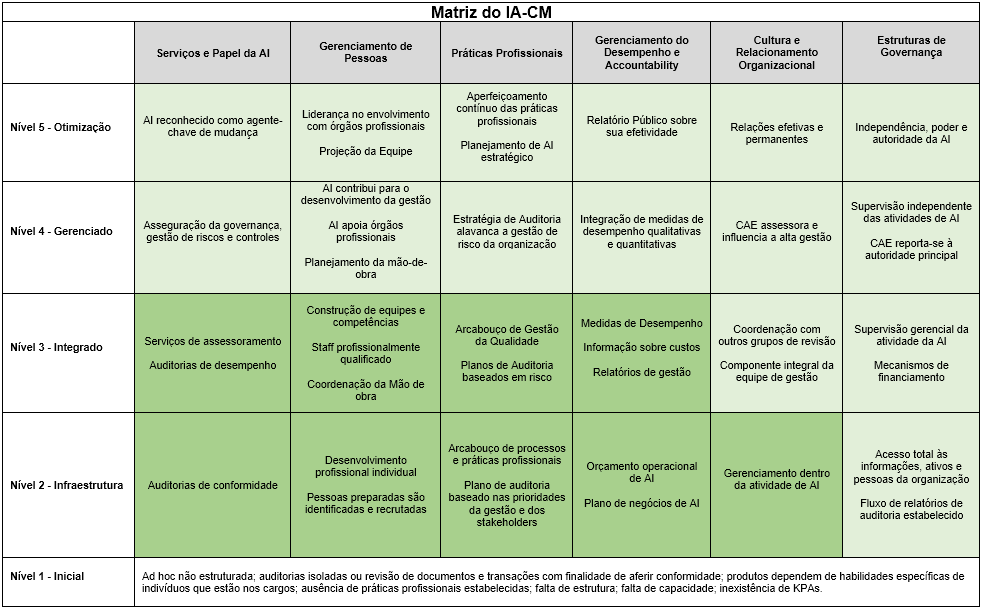 7
Contexto: IA-CM
Reforça a importância da Auditoria Interna na governança e responsabilidade do Setor Público
Descreve os elementos-chave necessários para implementar uma AI efetiva
Ferramenta para avaliação/Benchmarking
Ferramenta de Planejamento estratégico (roteiro para a melhoria estruturada e ordenada)
Ferramenta para advocar e “vender” a AI aos tomadores de decisão
8
Países que usam/usaram IA-CM
Croácia
Austrália
Estados Unidos – Ohio, Texas 
Argentina 
Kenya
Indonésia
Reino Unido
India
Belgica
Etc.
Fonte: IA-CM for the Public Sector, Anexo A – Validações Presenciais
9
Ex. Ferramenta de Planejamento Estratégico
Exemplo: Ohio Office of Internal Audit
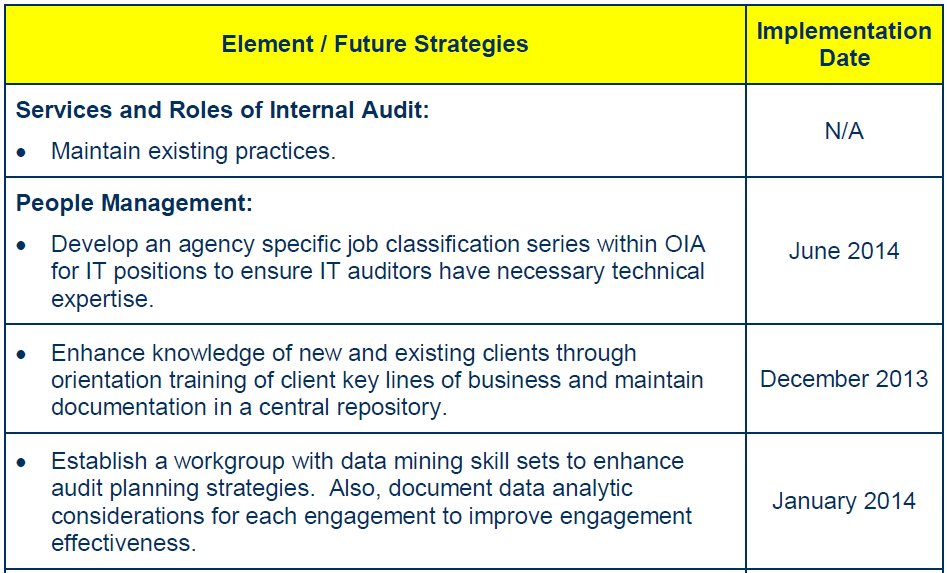 http://obm.ohio.gov/InternalAudit/doc/strategicplan/FY-14-15_OIA_Strategic_Plan.pdf
10
Passos para a autoavaliação
Entender o IA-CM
Identificar os KPAs que parecem estar institucionalizados na UAI.
Revisar a documentação: atividades da UAI, organização e do ambiente.
Entrevistar os gestores/stakeholders.
Confirmar os KPAs realmente institucionalizados.
Determinar o nível de capacidade.
Comunicar os resultados.
Equipe de 3 Pessoas durante 2 semanas.
11
4. Resultados e Aspetos Comuns
Cada CGE é unica
Legislação
Organização
Capacidade

Áreas similares de foco

Todas têm vários processos e atividades essenciais para desenvolver, implementar e institucionalizar para atingir o nível 2 – Infraestrutura.
12
Áreas a Fortalecer no curto prazo
Reforçar o Papel, Autoridade e Responsabilidade da AI  
Auditores Internos Profissionais
Função de Auditoria Interna Profissional
Produtos profissionais para atingir Resultados com Valor Acrescentado
Melhoria Contínua da AI
Parcerias com a Gerência/Stakeholders
5. Próximos Passos
Estratégia ampla e Plano de Ação para as CGEs (+ Operacional )
Grupos Temático (CONACI)
Revisão da Base Legal das CGEs
Treinamento AI e Mecanismos de Certificação em AI 
Normas de AI (standards) e Código de Ética de AI (Inclui o desenvolvimento de Papeis/Metodologias de Trabalho Rule based (checklists, instruções de Trabalho, etc.)
Mecanismo de Asseguração da Qualidade/Revisão pelos Pares (replicação do IA-CM)

Estratégia/Desenho de Atividades e Ações para reforma do SCI 			Grupo de trabalho composto de todos os 			Stakeholders (CONACI, ATRICON, Presidência, 			MPOG, MF, etc)
14
6. Como o BM pode ajudar?
Mecanismos 
Atividades  no Plano de aquisições dos Projetos (Ex. IL Espírito Santo)
Componentes  ou Subcomponentes  de Assistência técnica (Ex. SWAp Paraná)
Condições de Desembolso nas Operações estruturais (DPLs)
Resultados a alcançar nos PforR (Ceará PforR)
Projetos
Promoção de Seminários (knowledge Exchange)
15
6. Como o BM pode ajudar? (con’t)
Ações Possíveis
Capacitação/Treinamento (ex. no IA-CM)
Apoio no Diagnóstico (ex. validação da Auto-avaliação)
Desenvolvimento de manuais
Troca de experiências e de conhecimentos (ex. Seminários, Trips)
Modernização de sistemas de TI
Implementação de normas internacionais de auditoria interna
16
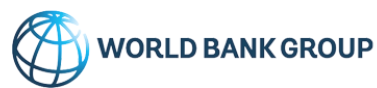 Questões?Obrigada
Maria João Kaizeler (BM)
mkaizeler@worldbank.org
17